The Sacraments of the Catholic Church
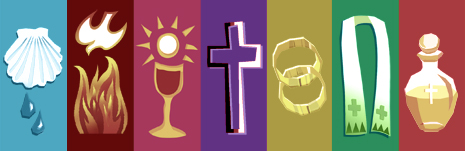 What is a Sacrament?
What is a Sacrament?
“Sacraments are outward signs of inward grace, instituted by Christ for our sanctification.”
	- Catholic encyclopeda
The Sacraments of Initiation
Baptism
Eucharist
Confirmation
The Sacraments of Healing
Reconciliation
Anointing of the Sick
The Sacraments of Service and Commitment
Matrimony
Holy Orders
The Eucharist:
A Transformative Experience
The Power of the Eucharist
Jesus’ love is expressed through the Eucharist
Jesus loves us so much that he wants to provide us with “spiritual nourishment”
We are united with Jesus’ humanity and divinity through receiving the Eucharist
“Whoever eats my flesh and drinks my blood remains in me and I in him”    (Jn 6: 56)
We cannot save ourselves  - we need God’s grace
The Power of the Eucharist
We receive God’s grace through receiving the Eucharist
Receiving the Eucharist is a transformative experience
The Eucharist “brings us into an intimate communion with [Jesus]”
The Eucharist allows “God [to accompany] us as we go into the world to labor and live our everyday lives”
We are called to “reflect the image of [Jesus]” in everything we do
Sources:
http://www.pastoralliturgy.org/resources/0809SC-TheEucharistChangesTheWorld.php
www.catholic.org/clife/jesus/eucharist.php